Trophée départemental du jeune vététiste Trial   Samedi 24 Juin 2023
Compétition départementale de trial 
Participants : Jeunes vététistes  de 7 à 16 ans
Evaluation du nombre de participants : 50 à 80 jeunes 
Durée :   journée du samedi
Implantation des zones de trial
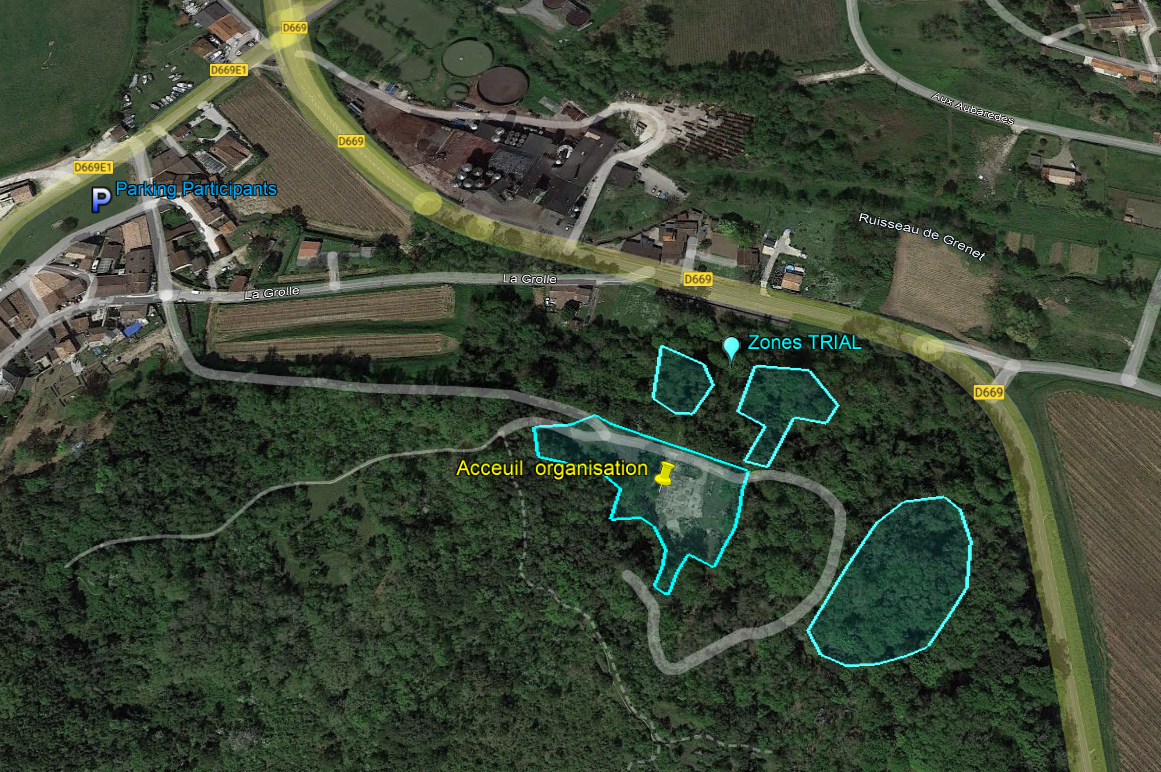